Чтение буквосочетаний в рифмовках
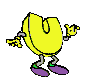 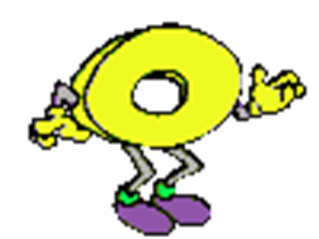 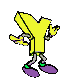 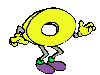 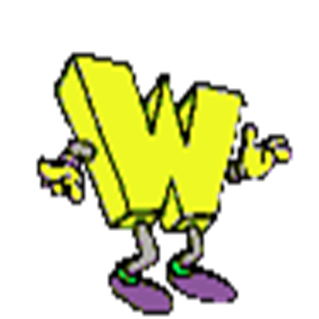 Якунина Ирина Сергеевнаучитель английского языкаСпециальной (коррекционной) общеобразовательной школы-интерната «Красные Зори», г.Петергоф
Иллюстрированное пособие
 для учителей, учащихся и их родителей
 для обучения чтению английских 
буквосочетаний в рифмовках.
Чтение на английском языке представляет много трудностей для учащихся, родным языком которых является русский и в силу графических и орфографических особенностей английского языка. Одним из препятствий на пути овладения чтением являются английские буквосочетания. Ученики должны быстро и точно установить буквенно– звуковые соответствия, правильно озвучить графический образ буквы, буквосочетания. Сделать это увлекательно и легко помогают подсказки для чтения на английском языке. Буквы встречаются в разных ситуациях, образуя буквосочетания для запоминания. Буквы, буквосочетания снабжены звуковыми образами – транскрипциями, включены в слова, объединённые в рифмовки. Картинка наглядно иллюстрирует употребление данной буквы, буквосочетания.
    	
	Подсказки обеспечивают оптимальное запоминание буквы, буквосочетания, вызывая интерес у учащихся к изучаемым правилам чтения, повышают мотивацию обучаемых в изучении английского языка, способствуют непроизвольному запоминанию английских буквосочетаний. Для закрепления в памяти учащихся правил чтения учитель может составить список слов с данными буквами, буквосочетаниями в зависимости от того, по какому учебно–методическому комплексу ведётся преподавание английского языка.
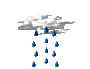 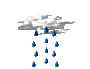 Даблъю-эй
                                                               Водой не разлей!
                                                                    Вместе мы звучим                         
                                                                      Как ВО!!!! [wɔ:]
                                                                 Это очень здороВО!
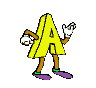 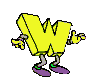 War-война
Water-вода
Wasp-оса
Want-хотеть
Watch-TV смотреть
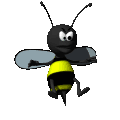 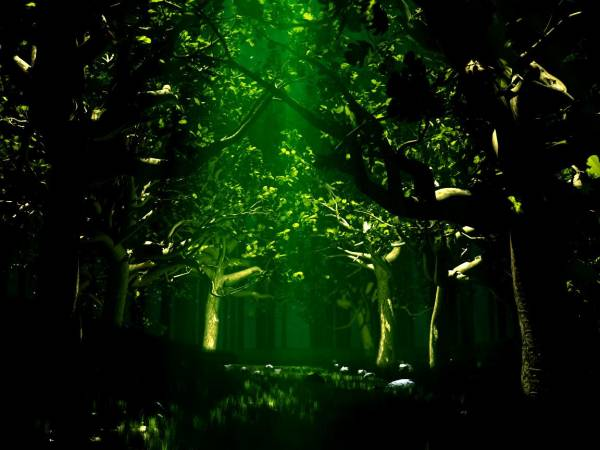 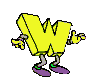 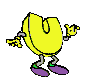 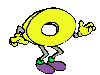 Оу- даблъю,  оу- ю,
Закричали вдруг АУУУУ!  [ au ] 
Заблудились в слове  town, brown, house, round
Словно в чаще иль в лесу.
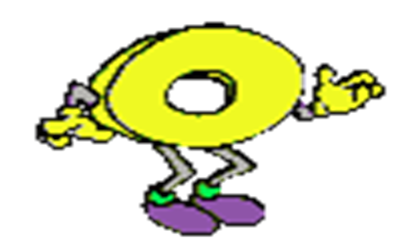 Оу,  даблъю   не спят,
                                                в конце слов сейчас  стоят,
                                                оу    [ əu ]
                                                     правильно звучат 
                                                    slow, snow, grow, row,
                                                    очень точно говорят!
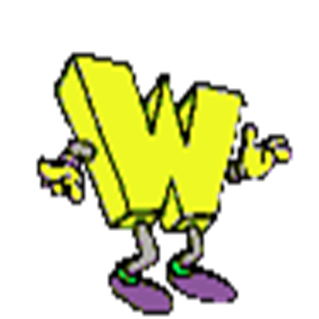 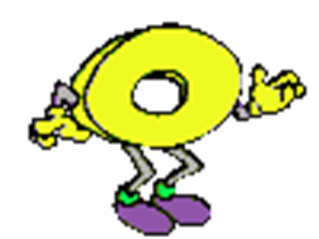 Перед  e, i, y   букву                               как [s] читай!
                                          
                                           
                                             ice  
                                             cycle     
                                             cinema
                                             nice
                                             place
                                             face
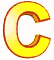 Потеряла e, i, y
Букву                           как [k]  читай
                                              cat
                             cold
                             cry
                             fact
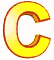 oi, oy           [oi]ой
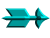 мальчик- boy                              toy-игрушка
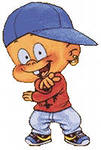 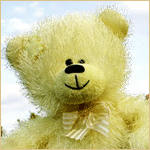 Масло -   oil,
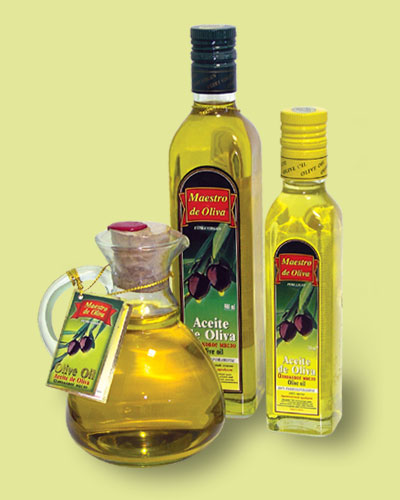 а       noise- шум
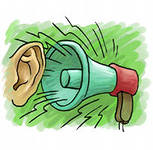 tall-высокий

                                                      
                                                                                        

                                                    
                                                                      

                                      wall-стена

мячик-  ball


                                         падать- fall
a+ll         [ɔː]о
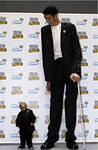 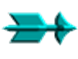 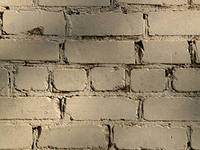 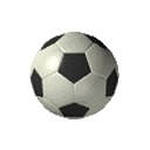 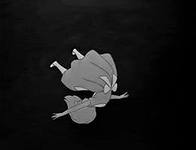 Вот особых слов отрядigh        [ait]правый-right вид- sight         свет- light         ночь- night      gh не читаются в слове растворяются
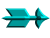 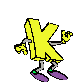 [к] молчит, [n] звучит!!!!
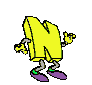 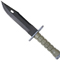 Нужен нам на кухне  knife-
В этом слове  [ k]  
не в кайф!!!
   nife
      Know – English   надо знать,
                            [ k] не читать!!!
    now                       now                        now
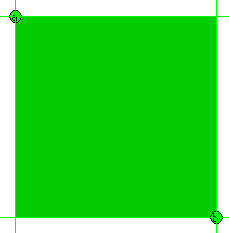 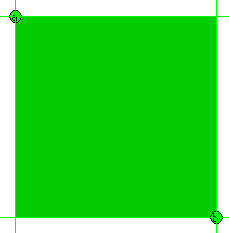 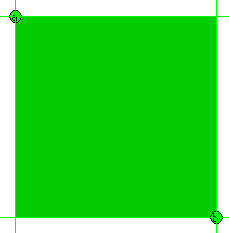 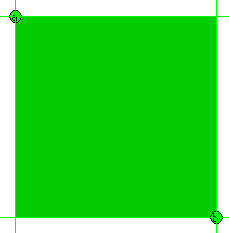 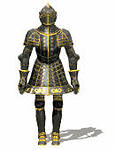 Рыцарь -   knightПрикажите[k]молчать[n]наоборот звучать!!!      night                      night                                                            night
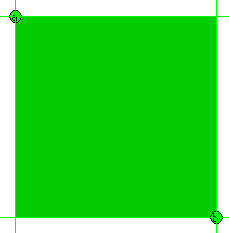 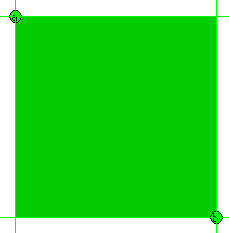 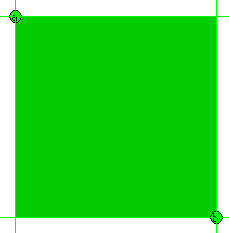 knock,                                  knock,                                  knock                                   к вам в дверь                        дверь                                  стучат!!!!
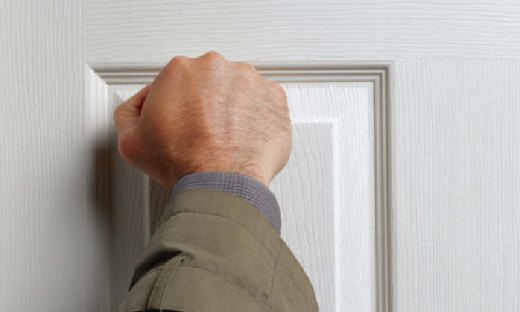 Заставляют  [n] звучать
 knock                          knock                           knock
Если            дружны,                          выпускают пар они: шшшшшш [ ʃ ] shop   ship,  short       shirt        fish            fresh
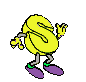 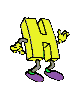